Citizens Police Academy Alumni Association – CPAAA
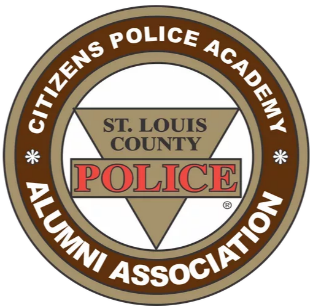 North County 1st Precinct 
Bi-Monthly – General Meeting
XX/XX/2022

Chapel Of The Cross Lutheran Church
Room # 9a – Lower Level
11645 Benham Road
St. Louis, MO 63138
Property of the North County Citizens Police Academy Alumni Association - CPAAA
1
Meeting Agenda
Call To Order
Prayer
Pledge of Allegiance
Roll Call  Board Member 
Office of the Quarter Presentation
North County Neighborhood Police Officers
Treasurer’s Report
Volunteer Pin Awards
CPAAA Membership Dues - $15.00 for 2022
CPAAA Merchandise 2022
Citizens Police Academy Class 2022
Volunteer Opportunities
CPAAA Open Position
CPAAA Facebook Private Group
CPAAA North County Website
Comments and/or Questions
Adjournment
Next Quarterly Meeting – 3/29/2022
Property of the North County Citizens Police Academy Alumni Association - CPAAA
2
Call To Order
President – Cindy Vogelsang
Property of the North County Citizens Police Academy Alumni Association - CPAAA
3
Prayer
President – Cindy Vogelsang
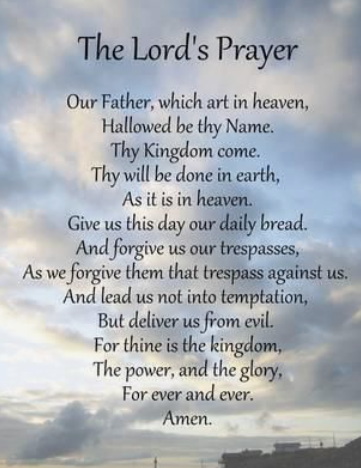 Property of the North County Citizens Police Academy Alumni Association - CPAAA
4
Pledge Of Allegiance
The Pledge of Allegiance to the Flag: 
“I pledge allegiance to the Flag of the United States of America, 
and to the Republic for which it stands, one Nation under God, indivisible, with liberty and justice for all.”
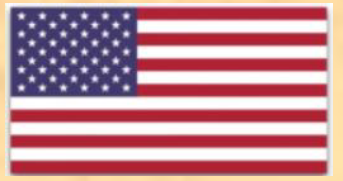 Property of the North County Citizens Police Academy Alumni Association - CPAAA
5
Roll Call - Board Members
Citizens Police Academy Alumni Association North County Chapter
Executive Board Members
President - Cindy Vogelsang - president@stlcocpaa.org - 314-680-1795
 Vice President – Ron Malone- vice-president@stlcocpaaa.org – 314-210-0900
Treasurer – Barbara Lowes – treasury@stlcocpaaa.org
Secretary – Margarett Williams– secretary@stlcocpaaa.org
Board Members:
Geno Witherspoon, Sr. -
 past-president@stlcocpaaa.org

Roland Martir -
 mgmrpm@aol.com
Property of the North County Citizens Police Academy Alumni Association - CPAAA
6
Officer of the Quarter
The North County Neighborhood Police Officers (NPO Unit) has not nominated a
Officer of the Quarter 
Officer Jason Kapayou
Property of the North County Citizens Police Academy Alumni Association - CPAAA
7
North County Neighborhood Police Officers:
Officer Jason Kapayou    
Jkapayou@stlouiscountymo.gov    
314-438-4622 
Officer Wesley Bell      
Nbell@stlouiscountymo.com       
314-438-462
Property of the North County Citizens Police Academy Alumni Association - CPAAA
8
Treasurer’s Report - UPDATE
Treasurer - Barbara Lowes - treasury@stlcocpaaa.org
Property of the North County Citizens Police Academy Alumni Association - CPAAA
9
Volunteer Pin Awards
CPAAA Members:

Due to COVID-19 there were no Volunteer Pins Awarded for this Quarter

Thank you all for your time, commitment and dedication to the 
CPAAA Organization.
President – Cindy Vogelsang

The Volunteer Pens are given to CPAAA Members that have participated 
in 5 or more events.
Property of the North County Citizens Police Academy Alumni Association - CPAAA
10
CPAAA Membership Dues - $15.00 for 2022
Citizens Police Academy Alumni Association 
North County Chapter
P.O. Box 2136
Florissant, MO 63032

CPAAA has established a CashApp Account for Community Donations -$CPAAANC 
Please see the links below to get familiar with CashApp: 
How to use CashApp
https://www.youtube.com/watch?v=PWpNhU-5Ck4
How to send money using CashApp
https://www.youtube.com/watch?v=PEAb2qg6agM
Please Contact President - Cindy Vogelsang 
 president@stlcocpaaa.org – 314-680-1795
Property of the North County Citizens Police Academy Alumni Association - CPAAA
11
CPAAA Merchandise 2022
Citizens Police Academy Alumni Association
North County Chapter
P.O. Box 2136
Florissant, MO 63032
CPAAA Gear For Sale
http://stlcocpaaa.org/cpaaagear.html
We would like to distribute CPAAA Merchandise ordered for 2021
Please Contact
Barb Lowes - treasury@stlcocpaaa.org
or
Geno Witherspoon -  past-president@stlcocpaaa.org
         314-304-7085
if you have any questions or concerns regarding the CPAAA Merchandise 2021.
Property of the North County Citizens Police Academy Alumni Association - CPAAA
12
Citizens Police Academy Class 2022 - UPDATEhttp://stlcocpaaa.org/cpaaaclasses.html
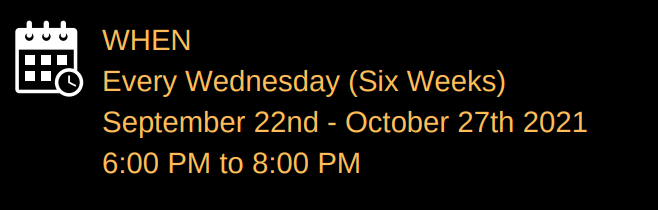 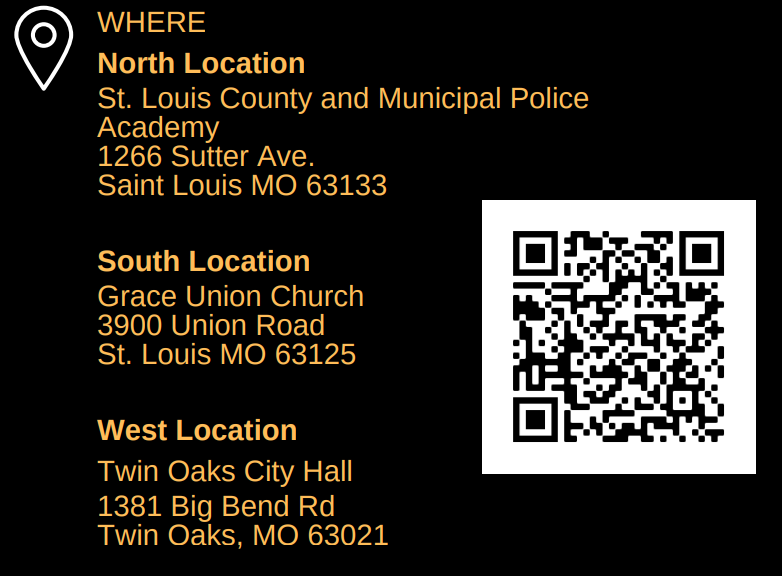 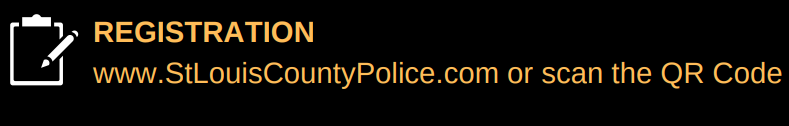 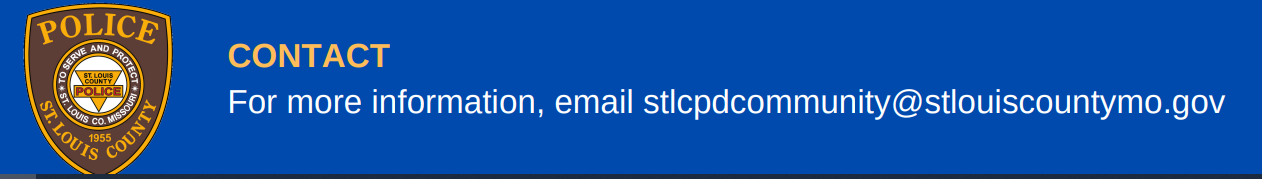 Property of the North County Citizens Police Academy Alumni Association - CPAAA
13
Volunteer Opportunities - UPDATE
1st Precinct - North County Christmas Party - TBD 
CPAAA Highway Cleanup - TBD

Please check the CPAAA Website for updates
 http://stlcocpaaa.org/cpaaaevents.html

If any CPAAA Member is interested in these Volunteer Opportunities
Please Contact President - Cindy Vogelsang 
 president@stlcocpaaa.org – 314-680-1795
Property of the North County Citizens Police Academy Alumni Association - CPAAA
14
CPAAA Open Positions
Board Member - OPEN POSITION 
If any CPAAA Member is interested in the Open Position
 
Please Contact President - Cindy Vogelsang 
 president@stlcocpaaa.org – 314-680-1795
Property of the North County Citizens Police Academy Alumni Association - CPAAA
15
CPAAA Facebook Private Group
https://www.facebook.com/groups/cpaaastlouiscounty
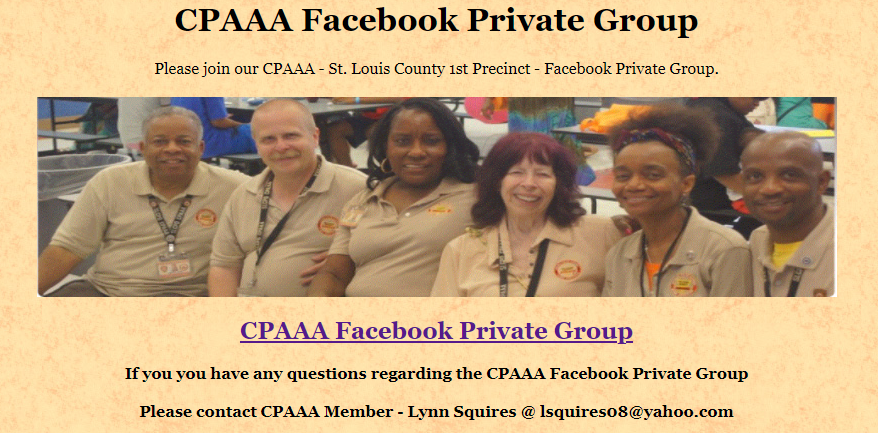 Property of the North County Citizens Police Academy Alumni Association - CPAAA
16
CPAAA North County Website
Vice- President - Ron Malone 
http://stlcocpaaa.org
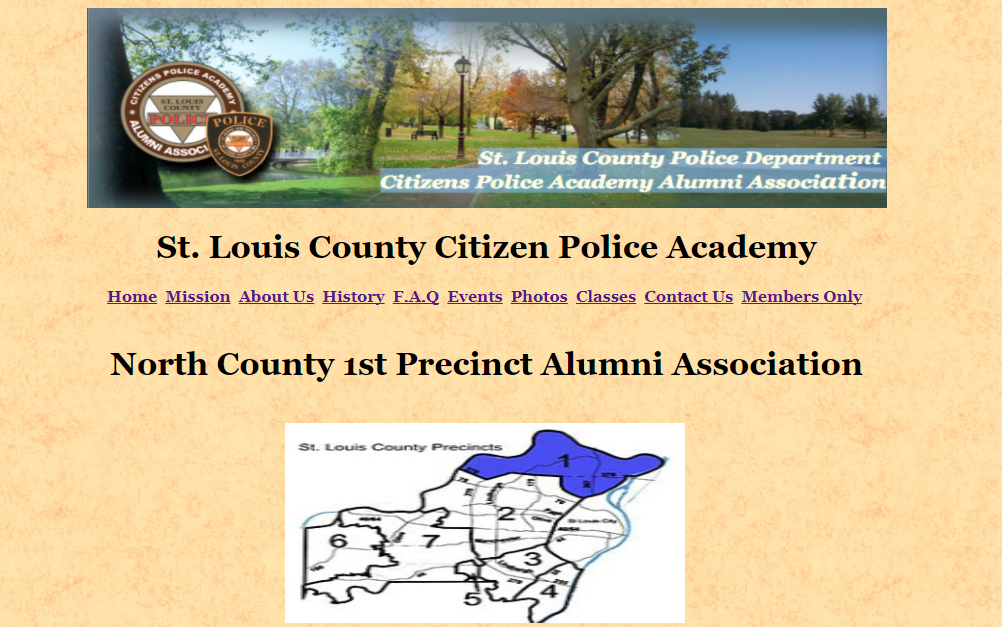 Property of the North County Citizens Police Academy Alumni Association - CPAAA
17
Comments and/or Questions
Open to the Floor CPAAA Members:

Suggestions or Recommendations

Please Email: President Cindy Vogelsang – president@stlcocpaaa.org

                                              Or  Mail To:   P. O. Box 2136
                                                                      Florissant, Mo  63032

These are comments and/or questions are kept on file for consideration.
Property of the North County Citizens Police Academy Alumni Association - CPAAA
18
Adjournment
President – Cindy Vogelsang
Property of the North County Citizens Police Academy Alumni Association - CPAAA
19
Next Quarterly Meeting
President – Cindy Vogelsang
CPAAA – 1st Bi-Monthly - General Meeting 2022

Tuesday 3/29/2022 @ 6:30PM

Chapel Of The Cross Lutheran Church
Room # 9a – Lower Level
11645 Benham Road
St. Louis, MO 63138
Property of the North County Citizens Police Academy Alumni Association - CPAAA
20